Revisión por la 
Dirección
Junio 2024
CRONOGRAMA DE LAS REUNIONES DE CONTROL DE GESTIÓN
0) Seguimiento de Acuerdos de la Reunión Anterior
Seguimiento de los acuerdo reunión anterior
2.4) Eficacia de las acciones tomadas para abordar los riesgos y oport. (Ver planilla Excel)
Gestión de los Riesgos del Sistema de Gestión de Calidad
El sistema de gestión de la calidad de la Fundación incluye entre sus herramientas de análisis una Matriz de Riesgos, que permite evaluar la probabilidad y la gravedad de los riesgos que se identifican en la ejecución de los procesos más importantes, lo que permite estimar el impacto de cada riesgo, como también, definir las medidas de control interno y las acciones que se deben tomar para prevenir su ocurrencia y sus efectos negativos en la Institución.  
La matriz permite la identificación de procesos más importantes, la identificación de la fuente y la clasificación de los riesgos asociados, con su correspondiente grado, como también, los responsables de las medidas preventivas y controles internos, los plazos, y su evaluación periódica. 
Fue elaborada y es actualizada, anualmente, por los Directores de cada dirección de la Fundación, y debe ser aprobada por el Director Ejecutivo.
Gestión de los Riesgos del Sistema de Gestión de Calidad
Gestión de los Riesgos del Sistema de Gestión de Calidad
Funcionamiento de la Matriz de Riesgo
Determinación del Riesgos
Acciones para Abordar los Riesgos
Ejemplo
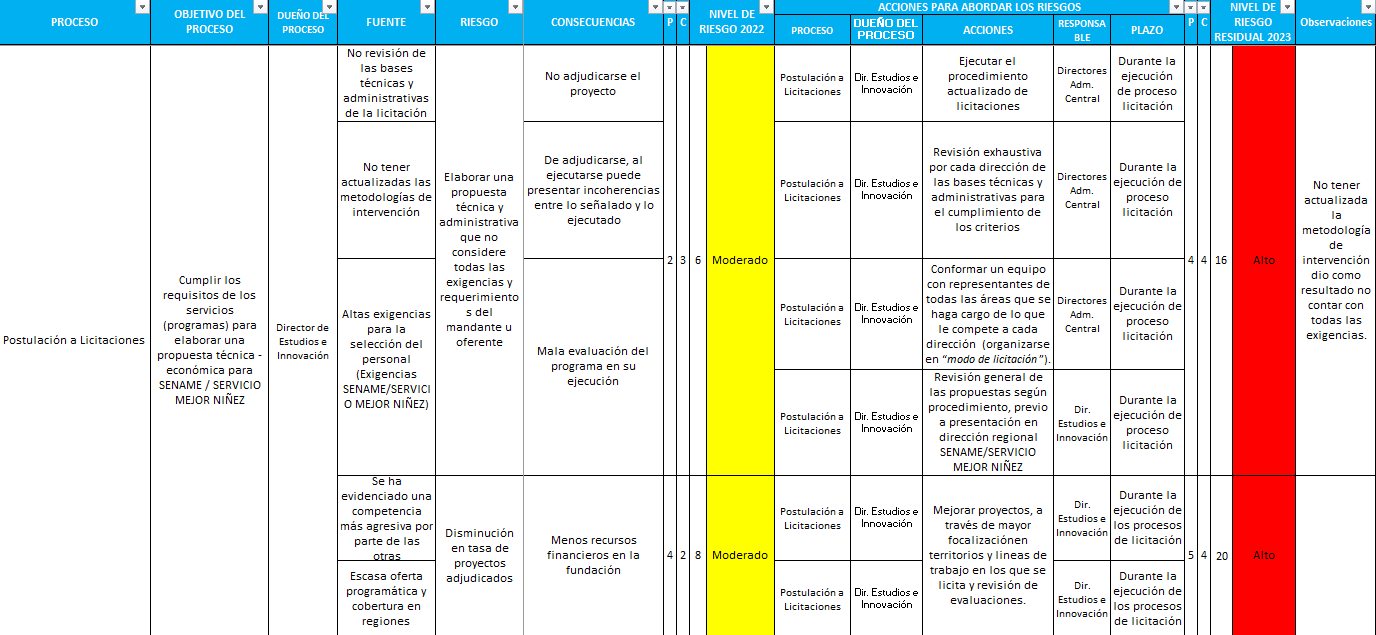 Conclusiones Actualización Matriz de Riesgos
De los 17 riesgos identificados y definidos por las Direcciones de la Fundación, al 18% (3) se les asignó la categoría de Alto Riesgo, al 76% (13) de Moderados, y al 6% (1) de Riesgo Bajo.
Todas las acciones y controles internos definidos en la matriz de riesgos de 2023 fueron ejecutadas.  
El 2024 1 riesgo aumentó desde Moderado a Alto, pero se gestiona y mantiene bajo control, y 2 riesgos disminuyeron de Alto a Moderado, lo que se evidencia a nivel residual definido en la evaluación  realizada.
La comparación 2023 y 2024 muestra una disminución desde un 29% a un 18% de los riesgos categorizados como Alto Riesgo.
Conclusiones de la evaluación de la Matriz de Riesgos
Conclusiones de la evaluación de la Matriz de Riesgos
Gestión de Oportunidades
Fundación Ciudad del Niño, en cumplimiento de la Norma ISO 9001:2015, cuenta con una Matriz de Oportunidades, la cual es desarrollada al momento de planificar el Sistema de Gestión de Calidad. 
Esta matriz tiene como objetivo determinar las oportunidades que pueden gestionar para la adopción de nuevas prácticas, desarrollo de nuevos procesos y otras mejoras deseables para abordar necesidades de la Fundación.
Gestión de los Riesgos del Sistema de Gestión de Calidad
Gestión de los Riesgos del Sistema de Gestión de Calidad
Gestión de los Riesgos del Sistema de Gestión de Calidad
Funcionamiento Gestión de Oportunidades
Determinación del Riesgos
Acciones para Abordar las oportunidades
Ejemplo
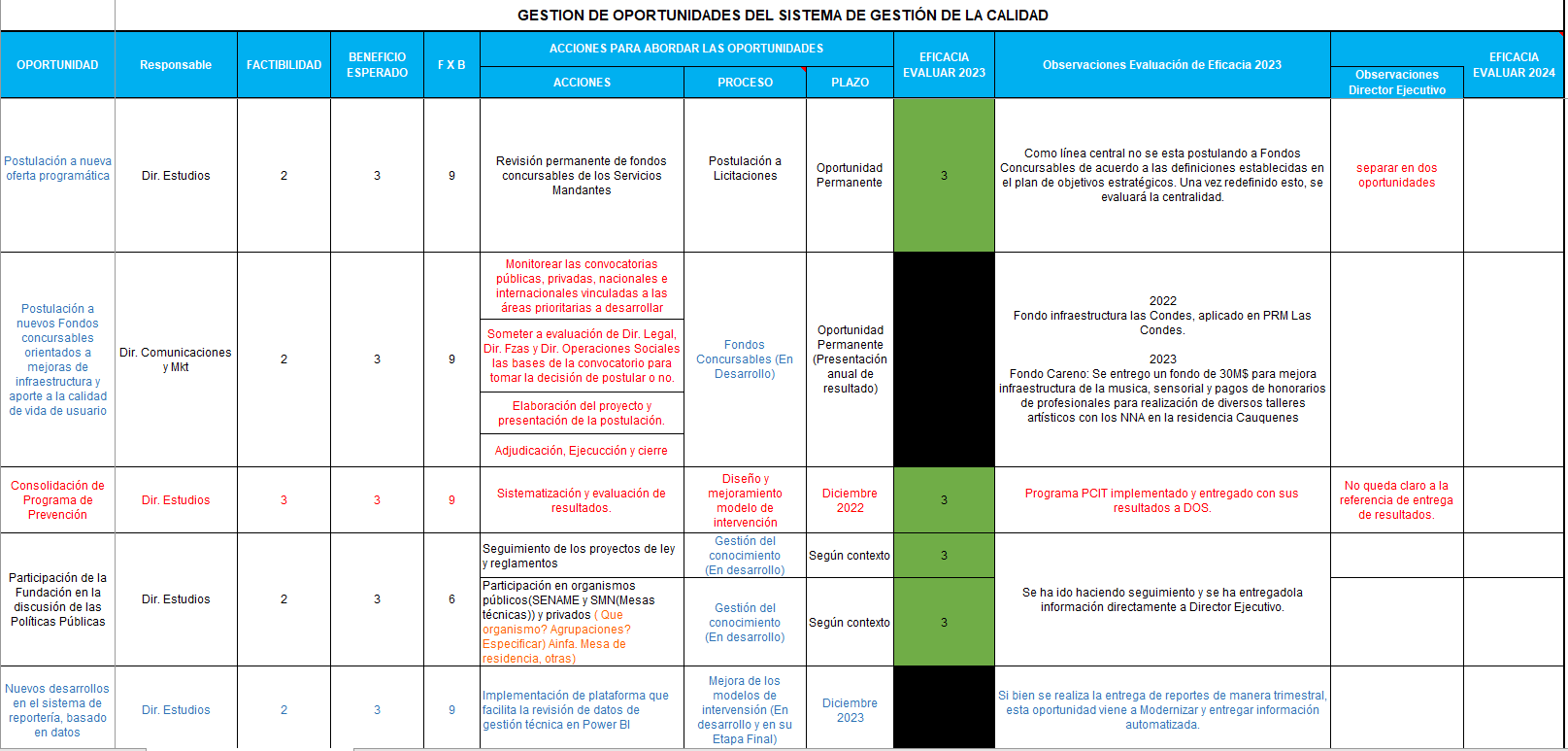 Evaluación de Eficacia
 Gestión de Oportunidades
Gestión de Oportunidades 2024
Un 71% corresponde a 12 Oportunidades abordadas, las cuales fueron evaluadas con un Beneficio Esperado Alto. Un 29% corresponde a 5 Oportunidades abordadas, las cuales fueron evaluadas con un Beneficio Esperado Medio y 1 Oportunidad que fue evaluada con un Beneficio Esperado Bajo. Esto indica que las acciones tomadas han sido eficaces manteniendo un monitoreo constante de las Oportunidades planteadas en el 2023 y evaluadas al 2024.
Evaluación de Eficacia 2024
2.1 Cambios en las cuestiones externas e internas y partes pertinentes al SGC
Análisis de Contexto
Análisis de Contexto
Análisis de Contexto
Análisis de Contexto
Análisis de Contexto
Análisis de Contexto
PARTES INTERESADAS Y SUS REQUISITOS PERTINENTES AL SGC
PARTES INTERESADAS Y SUS REQUISITOS PERTINENTES AL SGC
PARTES INTERESADAS Y SUS REQUISITOS PERTINENTES AL SGC
PARTES INTERESADAS Y SUS REQUISITOS PERTINENTES AL SGC
PARTES INTERESADAS Y SUS REQUISITOS PERTINENTES AL SGC
2.2 Información sobre el desempeño y la eficacia del SGCa. Reclamos de clientes
Reclamos de Clientes
Reclamos de Clientes
Durante el 2024 se ha recibido 1 reclamos
Durante el 2023 se ha recibido 9 reclamos
Reclamos de Clientes 2023
Reclamos de Clientes 2023
Reclamos de Clientes 2023
Reclamos de Clientes 2023
Reclamos de Clientes 2024
Reclamos de Clientes 2024
2.5) Oportunidad de Mejora
Oportunidad de Mejora
Se gestionan reuniones individuales con cada Director de la Administración central para revisión de documentos SGC y se realiza una reunión de revisión final con todos. Una vez revisado y validado por todos, se entrega la información al Director Ejecutivo.
Reclamos de Clientes 2023